PMI Knowledge Areas
Communication Management
Importance of Good Communications
Communication Paths Between a Project’s Parties-At-Interest
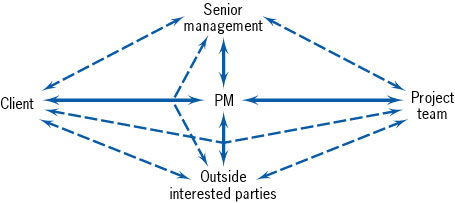 2
Project CommunicationsManagement Processes
Planning Communications management
Managing communications
Controlling communications
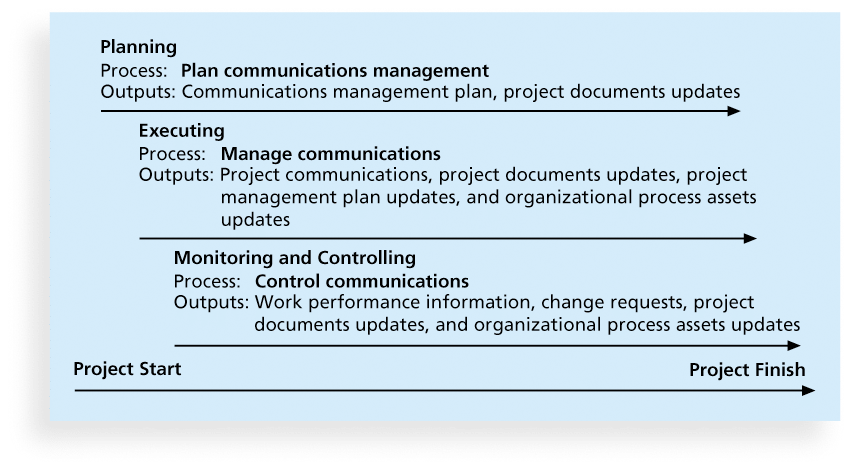 3
Keys to Good Communications
~80-90% of a PM’s time spent communicating
Focus on needs – both group and individual
Mix methods - formal and informal 
Set the stage for communicating bad news
Distribute important information in an effective and timely manner
Determine the number of communication channels
4
Communications Channels
As the number of people involved increases, the complexity of communications increases because there are more communications channels or pathways through which people can communicate.

Number of communications channels = n(n-1)
				      		                           2		 where n is the number of people involved
5
Communications Management Plan Contents
Stakeholder communications requirements
Suggested methods or technologies for conveying the information
Escalation procedures for resolving issues
Revision procedures for updating the communications management plan
A glossary of common terminology
6
Sample Stakeholder Analysis for Project Communications
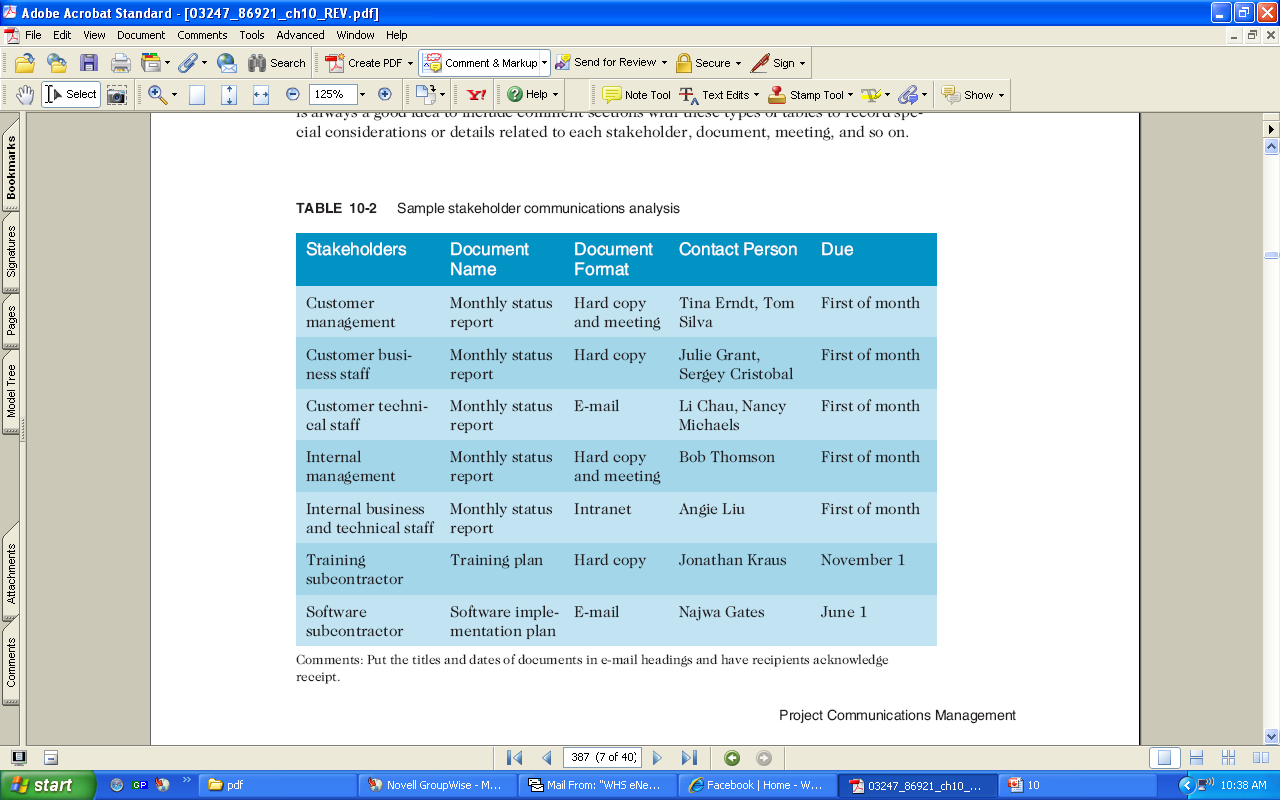 Information Technology Project Management, Seventh Edition
7
Communication Technology Determination
Factors contributing to determining the communication technology to be used:
Availability
Project environment
Project Length
Urgency
Preparation Level
8
Importance of Face-to-Face Communication
Communication needs to be adjusted depending on the channel
How should you approach communication 
Short, frequent meetings are often very effective in IT projects
9
Communication Model
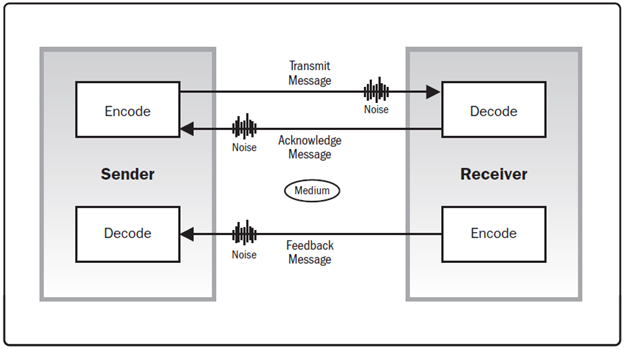 10
Communication Model
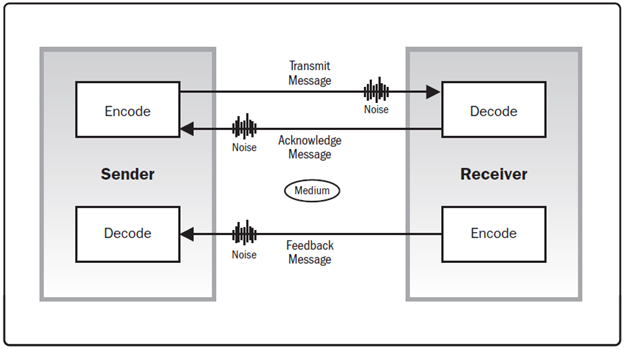 11
Executing Process Group:Managing Communications
Managing communications is a large part of a project manager’s job

Important considerations include:
Technology
Appropriate methods and media to use
Performance reporting
12
Distributing Information
Distribution Methods

Distribution Tools

Distribution of Information
13
Classifications for Communication Methods
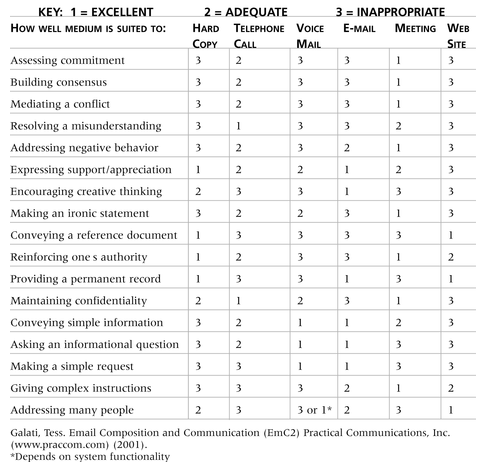 Interactive
Push 
Pull
14
Distributing Information in an Effective and Timely Manner
Don’t bury crucial information
Don’t be afraid to report bad information
Oral communication via meetings and informal talks helps bring important information—good and bad—out into the open
15
Reporting Performance
Performance reporting keeps stakeholders informed about how resources are being used to achieve project objectives
Status reports
Progress reports
Forecasts
16
Monitor/Control Process Group:Controlling Communications
The main goal of controlling communications is to ensure the optimal flow of information throughout the entire project life cycle

The project manager and project team should use their various reporting systems, expert judgment, and meetings to assess how well communications are working. 
If problems exist, the project manager and team need to take action, which often requires changes to the earlier processes of planning and managing project communications
17
Suggestions for Improving Project Communications
Develop better communication skills
Run effective meetings
Use e-mail and other technologies effectively
Use templates for project communications
18
Developing Better Communication Skills
Most companies spend a lot of money on technical training for their employees, even when employees might benefit more from communications training

It takes leadership to improve communication
19
Running Effective Meetings
Determine if a meeting can be avoided
Define the purpose and intended outcome of the meeting
Determine who should attend
Provide an agenda before meeting
Set the ground rules for the meeting
20
Using E-Mail, Instant Messaging, Texting, and Collaborative Tools Effectively
Make sure that e-mail, instant messaging, texting, or collaborative tools are an appropriate medium for what you want to communicate 

Be sure to authorize the right people to share and edit your collaborative documents
21
Other Communication Considerations
Rarely does the receiver interpret a message exactly as the sender intended
Geographic location and cultural background affect the complexity of project communications
Different working hours
Language barriers
Different cultural norms
22
Using Templates for Project Communications
Many technical people are afraid to ask for help
Providing examples and templates for project communications saves time and money
Organizations can develop their own templates, use some provided by outside organizations, or use samples from textbooks
Recall that research shows that companies that excel in project management make effective use of templates
23
Lessons Learned Reports & Archives
The project manager and project team members should each prepare a lessons-learned report

Project archives are a complete set of organized project records that provide an accurate history of the project
These archives can provide valuable information for future projects as well
24
Project Web Sites
Many project teams create a project Web site to store important product documents and other information
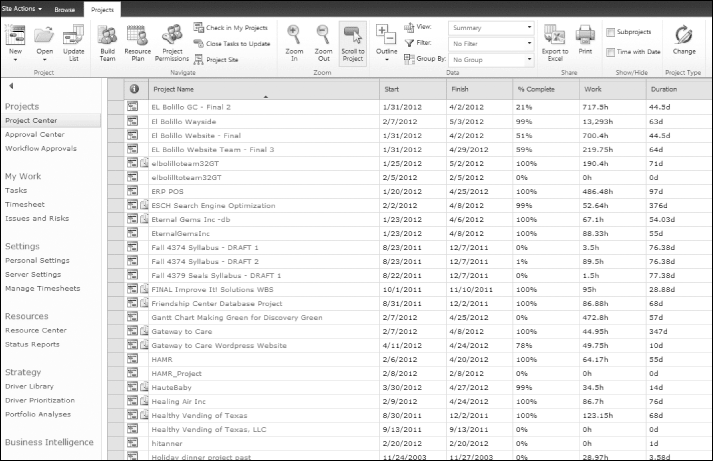 Microsoft’s Project Web Application Master Project Summary Screen
25
Chapter Summary
Communication should run throughout the project.  This is why the communication plan is so important.
Goal: deliver the right information to the right people at the right time

The work performance measures communicated can have impacts throughout the knowledge areas including scope, time, cost and quality
26